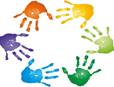 VICTORIAN CHILD FRIENDLY CITIES AND COMMUNITIES HUB
Statement of Purpose - CFCC Movement
Children are integral to the fabric of our communities, but without voting rights, their ability to shape the communities in which they live is limited by the opportunities afforded to them by adults. The Victorian Child Friendly Cities and Communities movement works to bring individuals, organisations and communities together to collectively uphold and individually practise the principles of the Victorian Child Friendly Cities and Communities Charter. In fact, as a collective we will work alongside children to empower them to act as active and engaged citizens and share their unique perspective with their communities.
Links: 

Victorian Child Friendly Cities & Communities Charter
CFCC Network
Framework

	Shared Vision
	Information Sharing
	Outputs
	Engagement
	Connection
	Framework PDF

CFCC Advisory Group
Charter Signatories
Resources